Separated Migrant Children Guidance
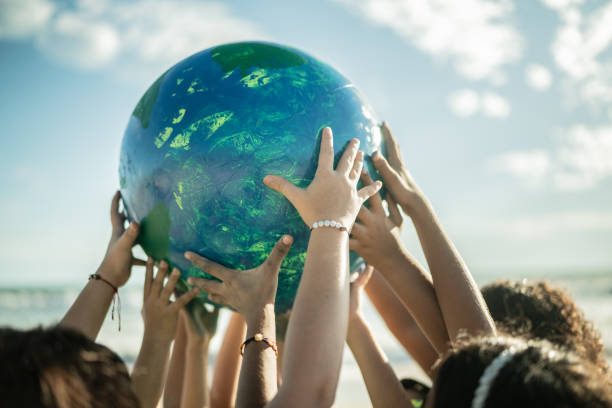 Who is an Unaccompanied/Separated Migrant Young Person
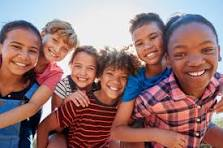 The United Nations High Commissioner for Children defines unaccompanied children as:

"Those who are separated from both parents and are not being cared for by an adult who, by law or custom, has the responsibility to do so" (UNCHR (1994) Refugee Children: Guidelines of protection and care).

The Home Office defines a UASC as a person who, at the time of making the asylum application:

Is, or (if there is no documentary evidence) appears to be, under eighteen;
Is applying for asylum in his or her own right;
Has no adult relative or guardian to turn to in this country; and is fleeing persecution from their own country.
Care and Support for Separated Migrant Children
Regardless of immigration status, the child or young person's needs should be considered as paramount, and a separated migrant young person will be entitled to an assessment as a child in need of care and protection under the Children Act 1989.  

If the child or young person is to be looked after they will be provided for under Section 20 of the Children Act 1989. Where links and/or re-unification with family or friends are possible, responsibility can only be discharged following a full child and family assessment, to inform a decision for the child to cease to be a looked after child. The required checks on those stating they are family must take place to ensure the young person is to be safely cared for. 

Separated young people are likely to have experienced significant trauma on route to the UK and/or fleeing a war torn country and persecution. The journey to the UK and being separated from parents and family will likely have an impact on the young person. Having awareness and understanding about trauma informed approaches could assist with how to support separated young people.

If it becomes evident that a young person has presented to any other local authority prior to arriving in Warrington, or if they are staying in an area of another local authority, that relevant authority must be contacted and arrangements made for the young person to be returned to that area.
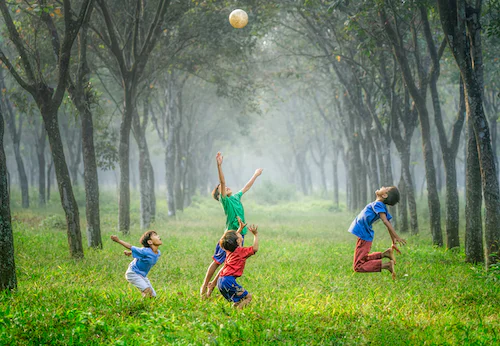 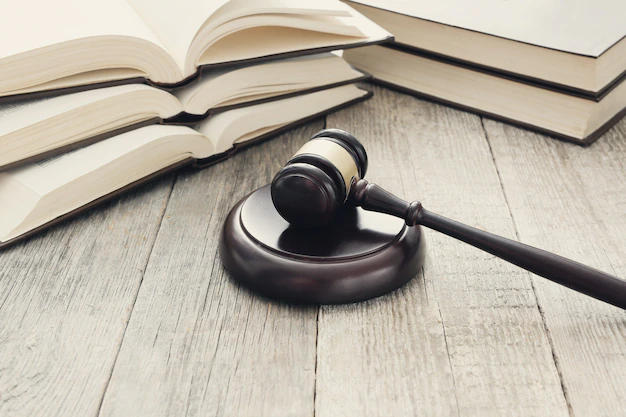 Legislative Framework
The Children Act 1989 places a responsibility upon local authorities to safeguard and promote the welfare of children and young people living in their area. When children in need are identified, including newly arriving separated migrant children, an assessment of their needs should be undertaken.

All separated migrant children under the age of 16 years should on arrival, be supported under Section 20 of the Children Act 1989, until assessment of needs has been completed;

Based on assessed need most separated children including age assessed 16 and 17 year olds who require care and accommodation should be provided with Section 20 C Act 1989 support;

Once assessed most separated children will be entitled to leaving care services

In exceptional circumstances section 17 can be used to support separated UASC which should be on the basis of assessed need where it is deemed not be in the best interest of the young person to be in care. An example of this is where a young person refuses to be in care. It is important the young person understands the difference between being supported under section 17 to that of section 20 and is assessed as Frasier competent  to make that decision.

Young people who arrive within 13 weeks of their 18th birthday will not qualify for full leaving care services even if they have been provided with Section 20 or 23 support under the Children Act 1989 for the weeks leading up to their 18th birthday, as they have not been 'looked after' for 13 weeks or more. They are known as 'qualifying children' and although they are not entitled to the main leaving care entitlements, they are entitled to advice, assistance and befriending
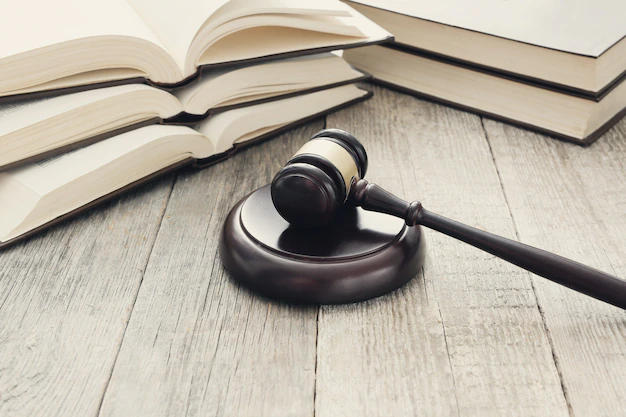 Age Assessment Process
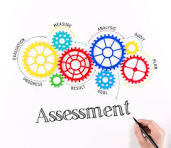 When a Separated Child is identified, MASH will be notified and a request will be made to the Home Office for the screening interview (IS97M Form & BP7).  The following process should be followed:
Other than where this is not through the National Transfer Scheme, it is required that the local police, if not already involved, to check the Police National Computer (PNC) to ascertain whether the young person has previously been reported as missing by a different local authority. This will ensure that Police do not look for a child that has been found safe in another local authority area. 
The referral will then be sent to the duty Children in Care service for allocation of the Age Assessment. The duty  Team Manager will ensure that two Social Workers from the rota will visit the separated young person at the hotel to conduct a brief Age Assessment. 
The Team Manager to record the details of the assessing Social Workers on the tracker and Commissioning to be alerted immediately so that searches for potential accommodation can begin. 
Upon the assessing Social Workers introducing and explaining the process to the young person, a request for consent to take a photo of the young person must be made.
An interpreter and appropriate adult are required for the assessment and it should be sensitively established whether there are any relatives in the UK and whether the young person has any identification documents. If documents establish that they are 18+, the Home Office will take over. 
Once the brief assessment is completed, the assessing Social Workers will meet to discuss views and gather all information if they are ‘Minded to’ the person being an adult . The outcome of the assessment should be told to the young person/adult at this stage.
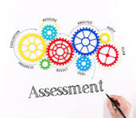 Age Assessment continued…
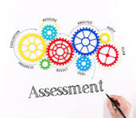 Please ensure that all notes are kept and uploaded to the young person’s file for future reference. 

If the young person is deemed to be under 18, the Team Manager should allocate a Social Worker and a request for a Personal Advisor should be made. 

If there are any concerns that the young person may have been trafficked for the purpose of Modern Slavery, a Strategy Meeting needs to be convened to identify safeguarding measures and appropriate support. For more information please also refer to the Warrington Children’s Services Procedure Manual https://www.proceduresonline.com/warrington/cs/p_uasc.html?zoom_highlight=uasc

 Consideration for a National Referral Mechanism needs to be given and a “First Responder” should be identified to make the referral. 

The Social Worker should then arrange visits, Case Review, Personal Education Plan (PEP)/POP, Initial Health Assessment and register for education (ESOL). 

The Child and Family Assessment should commence and support identified.

A review age assessment 28 days from brief assessment should subsequently be completed in order to address any new information or any uncertainty about the age from the brief age assessment and to decide whether a full age assessment is required. 

.
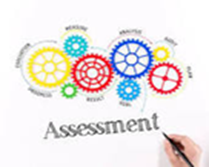 Accommodation and Care Considerations…
Upon arrival in Warrington some children and young people may have come via the National Transfer Scheme (NTS), via the Police as they may have presented claiming asylum or in a hotel and stating they are a child. Once age assessed as a child the accommodation options that are available at the time to meet the child/young person's needs dependant on their age could be:

Foster Care
Residential
Semi independent
Family

As the assessing Social Worker, you will need to consider the most suitable option based on the needs of the child and as far is practically possibly, their wishes and feelings. 

* As detailed previously, there is a presumption that separated young people in the UK will need to be accommodated by the Local Authority under section 20, [4] unless the assessment of their needs results in another response being considered more appropriate (for example if a trafficked child is at risk and it is appropriate to initiate care proceedings under section 31 of the Children Act 1989).
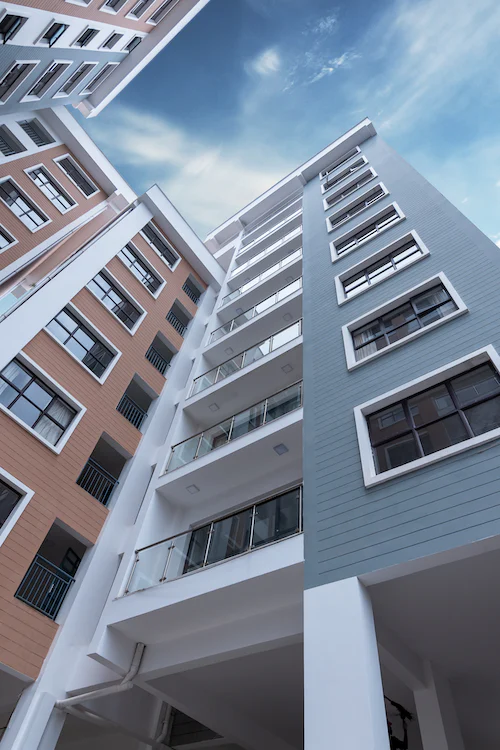 Child & Family Assessment
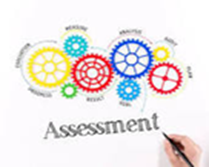 When a separated young person is accommodated a child and family assessment should be started. The C&F assessment already gives guidance on what to include and consider when assessing. It’s essential an interpreter is employed in the child’s first language with care taken to use the correct dialect. Being sensitive to the child’s worries about another assessment post the age assessment is key. 

Other considerations that may present and to be mindful of when assessing are:
A reluctance to talk due to concerns regarding their immigration status and fear of deportation
Past trauma, anxiety and fear associated with their journey and or place they were fleeing from persecution
Worry about questions asked due to the position a Social Worker holds and the child’s concerns about people in positions of authority that were previously abusive 
Considerations of a child who may have / is being groomed and has been informed of what to/not say and stick to a script to avoid what they believe is any suspicion
Information may be limited.
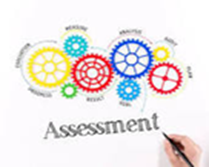 Review of Age Assessment
The impact of age assessment decisions on separated young people coming to the UK is huge, therefore we need to make sure that we are confident in our decision making.
It is important that a review age assessment is considered 28 days from the brief assessment. This is necessary in order to address any new information or any uncertainty about the age that may have subsequently come to light, and to decide whether a full age assessment is required. 
Age assessments can be challenged by way of judicial review. Judicial review is carried out by the Administrative Court, although claims for judicial review in these cases are now referred to the Upper Tribunal (Immigration and Asylum Chamber).
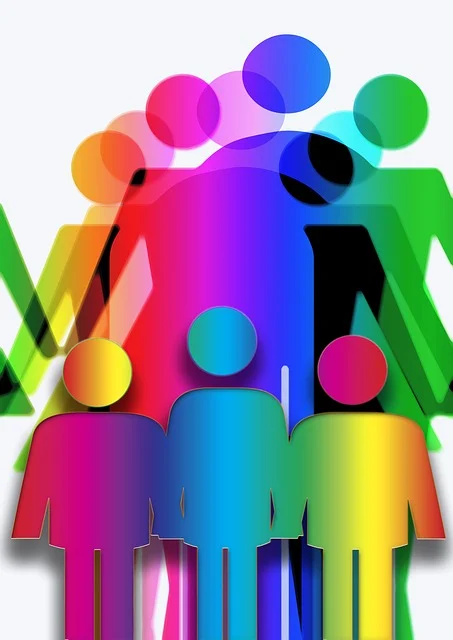 Financial Support
Local authority children’s services departments are responsible for providing children in care with financial support. As part of the general assessment, consideration to the young person's financial needs should be given. The amount of support depends on need, as opposed to being based on any standard policy. It should also take into account whether they are employed.

It should be made clear to the young person how they will receive their financial support. For example: 
Through foster carer
Their accommodation provider
Directly
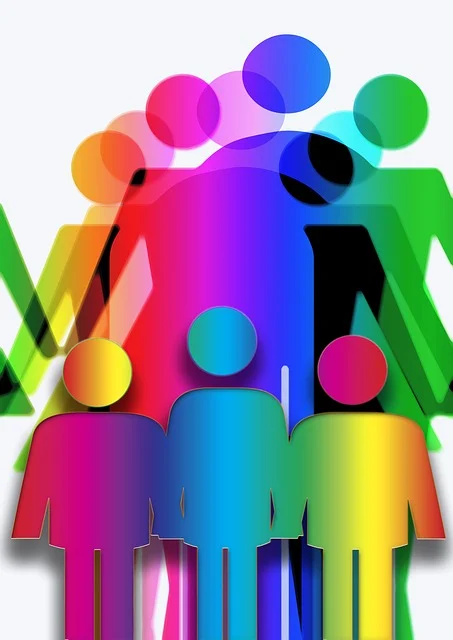 Pathway Assessment, Planning and Review
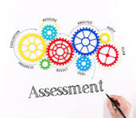 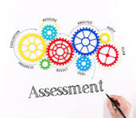 Pathway assessment and planning should start once the young person has been in local authority care from 13 weeks.
Separated young people should be subject of the same assessment and care planning processes that any other child in care would be at their age.
A Pathway Assessment should be completed, and a PA allocated once they become eligible for Care Leaver status. 
A Pathway Plan will be developed by the allocated Social Worker and subsequently reviewed, in line with local timescales.
In addition to the standard components of a care plan, it is essential that it is recorded that they are a separated young person and/or that they are considered to be a victim of Modern Slavery, including trafficking, where applicable. 
The plan should include a description of how these specific needs will be met to ensure that those supporting will be alert to their circumstances.
It is important that the plan considers the stage of the process for resolving their asylum claim or immigration status, as well as ensuring that the young person receives timely advice and support.
Separated young people will need to access to specialist legal advice. This may be in relation to their asylum claim, or any criminal proceedings or compensation claims if considered a victim of modern slavery. The plan should detail that specialist legal support is required and how it will be provided. As the allocated Social Worker, there is an expectation that you will ensure that they are always accompanied (not necessarily by a Social Worker) at all legal meetings. 
Please note that there is a risk that the young person is at increased risk of going missing as they near 18 years old due to worries regarding their immigration status; this should be documented in their care plan.
In some instances, a safety plan may be required to reduce the risk of further harm, particularly where there is reason to believe that they are a victim of Modern Slavery or if they have witnessed a serious crime. In these instances, the young person is at greater risk of going missing and returning to those exploiting them. The plan would need to include measures that will be taken to reduce this risk, what to do whilst the child is missing and how to recover them if required. 
Throughout all assessments and reviews, it is important that the young person has the opportunity to share their wishes and feelings therefore an advocate must be offered and a referral subsequently completed.
As the assessing Social Worker, you will need to consider whether there is a risk that the separated young person may have been trafficked to the UK for the purpose of Modern Slavery. 

The Modern Slavery Act (2015) specifies that Modern Slavery “includes human trafficking, slavery, servitude and forced or compulsory labour. Exploitation takes a number of forms, including sexual exploitation, forced labour, forced criminality, begging, organ harvesting and domestic servitude.” 

If you are worried that this is applicable to the Separated Young Person that you are assessing, there is a statutory duty on local authorities, under section 52 of the Modern Slavery Act 2015, to notify the Secretary of State, through the National Referral Mechanism (NRM). 

A First Responder (i.e., Local Authorities, Police, UK Visas & Immigration) must refer potential child victims of modern slavery, including trafficking, to ensure that they are assessed by a trained decision maker. In the first instance, children will be issued with a reasonable grounds decision which suggests that they are considered as a potential victim of modern slavery or a negative reasonable grounds decision will be given if there is insufficient/no evidence. Where a positive reasonable grounds decision has been made, a further assessment will carried out to provide a conclusive decision. A child with a Reasonable Grounds decision should be treated as a victim of modern slavery whilst awaiting a Conclusive Grounds Decision. If the child is granted a Conclusive Grounds Decision, they should continue to be treated as a victim and receive all of the support associated with this status.

A Contextual Safeguarding Screening Tool should also be completed and submitted to the Contextual Safeguarding Team.
Trafficking & Modern Slavery
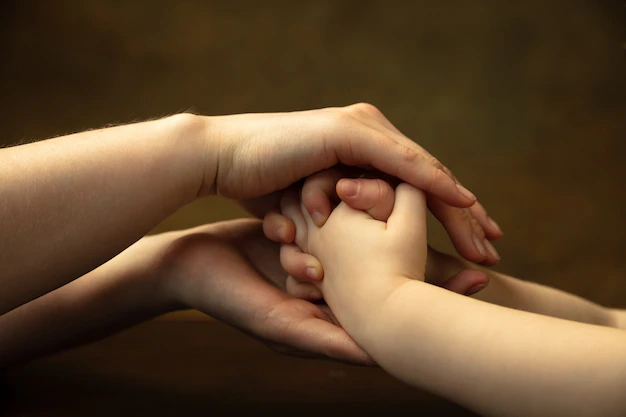 Please refer to the Warrington Children’s Services Procedures for more guidance.
https://www.proceduresonline.com/warrington/cs/p_uasc.html?zoom_highlight=uasc
Claiming Asylum – Legal support
It is important that during care planning, consideration is given to how the separated young person can secure their immigration status. As corporate parents, it is essential that we provide practical assistance in securing appropriate legal representation, for example from an immigration solicitor, where needed. If legal aid is unavailable, and there is no other existing source of appropriate legal representation, the local authority may have to pay for private legal services.

Further information can be found here - https://www.childrenslegalcentre.com/wp-content/uploads/2019/07/Legal-representatives-July-2019-FINAL.pdf
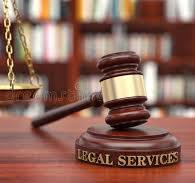 Additional Support
Knowing how to support separated migrant young people can be difficult if this is not your area of experience. There are many organisations nationally and locally that can offer advice and guidance. Here are some organisations that may be helpful:
Separated Child
British Red Cross
Refugee Council
Young Minds
The Children’s Society
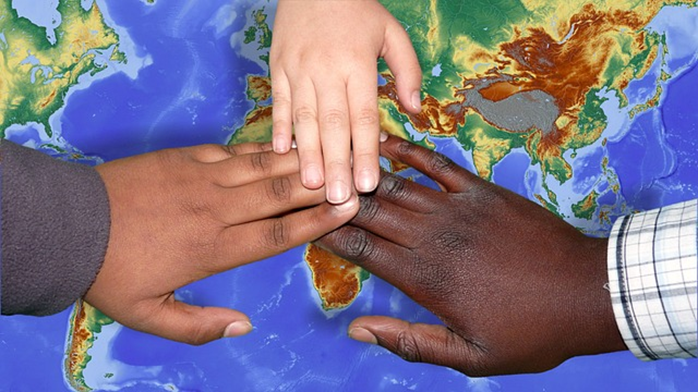